Кто что может делать при имплементации Конвенции?Раздел 4 Презентация PowerPoint
ЮНЕСКО 
Секция нематериального культурного наследия
Церемония передвижных платформ Ямахоко фестиваля Гион в г. Киото (Япония)
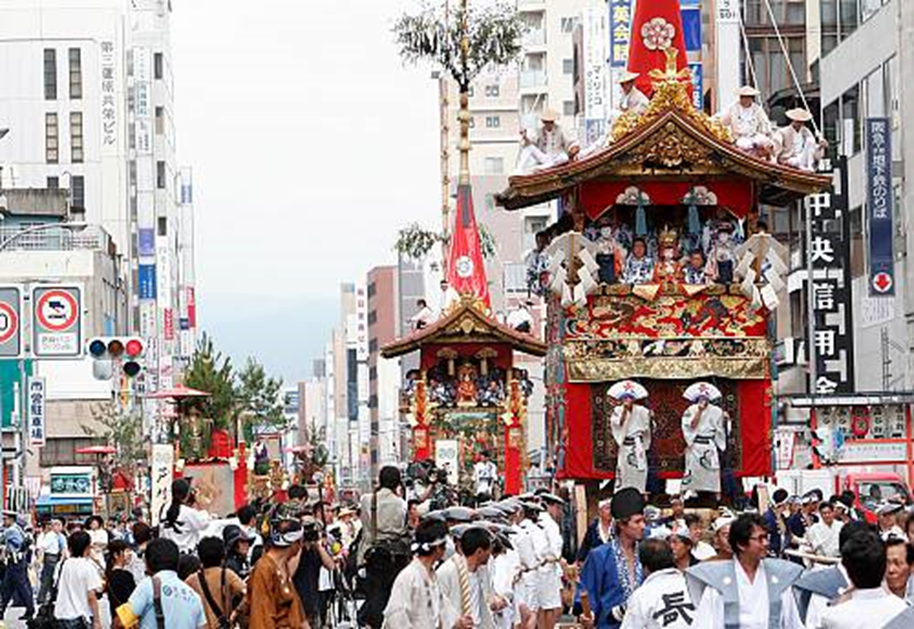 Процессия с платформами на улицах Киото
Включена в РС в  2009 г.
© 2007, Inoue Shigeya
© Все права защищены: ЮНЕСКО
Церемония передвижных платформ Ямахоко: деятельность сообщества (1)
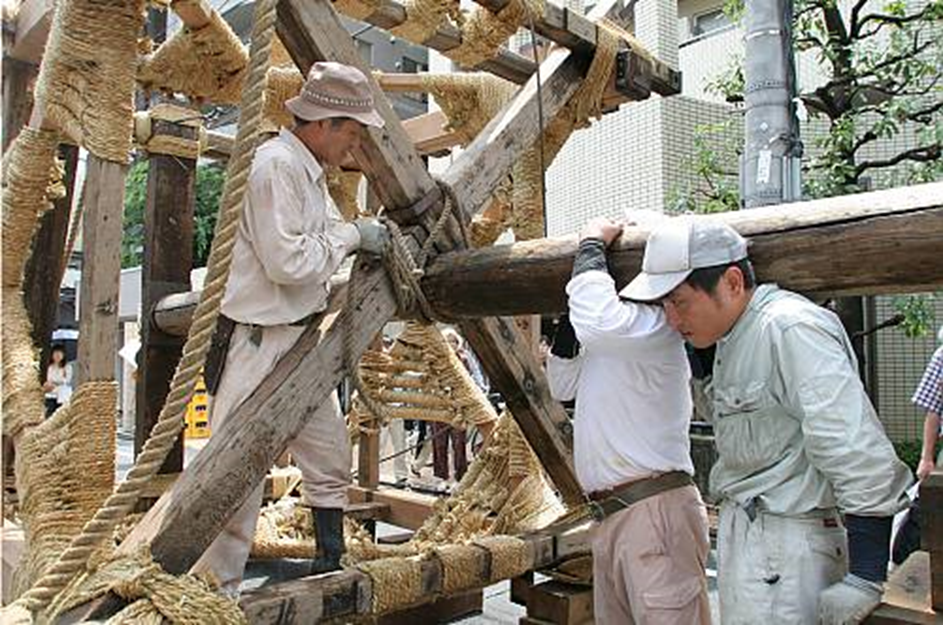 Члены сообщества сооружают платформу
© 2007, Inoue Shigeya
© Все права защищены: ЮНЕСКО
Церемония передвижных платформ Ямахоко: деятельность сообщества (2)
Участие местных жителей заключается в присутствии на процессии, приведении в движение платформ, исполнении музыки и выполнении различных подготовительных задач в качестве членов ассоциаций местных жителей, которые несут ответственность за отдельные платформы
Фонд ассоциаций по сохранению фестиваля Гион координирует эту деятельность
© Все права защищены: ЮНЕСКО
Церемония передвижных платформ Ямахоко: поддержка правительства
Муниципальные власти помогают с логистикой
Правительство провинции (префектуры) финансирует и поддерживает
Национальное правительство финансирует и создаёт законодательные рамки
© Все права защищены: ЮНЕСКО
Церемония передвижных платформ Ямахоко: прочие стороны
Местные текстильные и металлообрабатывающие фирмы ремонтируют и заменяют необходимые предметы
Национальный исследовательский институт и университеты проводят исследования
© Все права защищены: ЮНЕСКО
Церемония передвижных платформ Ямахоко: прочие стороны
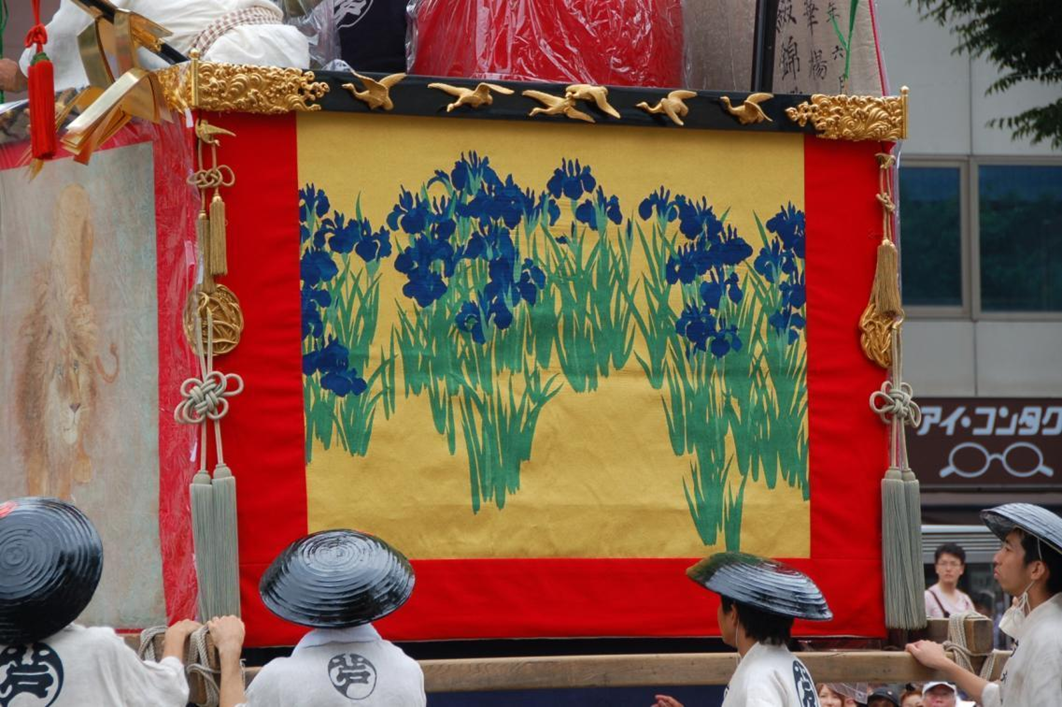 Гобелены на платформах часто нуждаются в консервации
© 2007, Inoue Shigeya
© Все права защищены: ЮНЕСКО
В этой презентации…
Кто является заинтересованными сторонами?
Роль государств-участников
Роль сообществ
Роль НПО и прочих сторон
Обзор деятельности
© Все права защищены: ЮНЕСКО
Кто является заинтересованными сторонами?
Государства-участники
Соответствующие сообщества, группы и отдельные лица
НПО, исследователи, специализированные центры и исследовательские учреждения
© Все права защищены: ЮНЕСКО
РОЛЬ ГОСУДАРСТВ-УЧАСТНИКОВ
© Все права защищены: ЮНЕСКО
Роль государств-участников на национальном уровне
Создание правовых и административных условий для охраны
Идентификация, определение и инвентаризация элементов НКН
Обеспечение охраны НКН, имеющегося на их территории
Повышение осведомлённости
© Все права защищены: ЮНЕСКО
Обязательства в Конвенции…
Государства-участники должны…
Обеспечить охрану НКН на своей территории    (статья 11(a))
Идентифицировать и определять НКН при участии сообществ, групп и соответствующих НПО         (статья 11(b))
Составлять и обновлять перечни НКН (статья 12.1)
© Все права защищены: ЮНЕСКО
Рекомендации в Конвенции …
Государства-участники призываются к ...
Принятию общей политики (статья 13(a))
Созданию/определению органов по охране (статья 13(b))
Содействию исследованиям (статья 13(c))
Обеспечению корректного доступа к НКН (статья 13(d)(ii))
Обеспечению уважения НКН (статья 14(a))
Обеспечению участия сообществ (статья 15)
© Все права защищены: ЮНЕСКО
Рекомендации в Оперативном руководстве…
Создании координационных органов и сетей взаимодействия (OР 79–80 и 86)
Принятии мер по укреплению потенциала и повышению осведомлённости в сообществах (OР 81–82 и 107(m))
Создании справочника экспертов (OР 83)
Облегчении доступа сообществ к результатам исследований (OР 85)
Государства-участники стараются поощрять участие сообществ  и других заинтересованных сторон в ...
© Все права защищены: ЮНЕСКО
Дальнейшие рекомендации в Оперативном руководстве …
При повышении осведомлённости о важности НКН государства-участники стремятся к ...
Принятию кодексов этики (OР 103)
Обеспечению должной правовой защиты сообществ (OР 104)
Обеспечению информированности общественности о важности НКН, грозящих ему опасностях и предпринимаемых мерах   (OР 105)
Поощрению передовых практик по охране    (OР 106)
Поддержке формального и неформального образования на тему НКН (OР 107)
© Все права защищены: ЮНЕСКО
Роль государств-участников на международном уровне
Обязательства:
Представление докладов Комитету (статья 29)
Взносы в Фонд НКН (статья 26.1)
Различные права:
Участие в Органах конвенции (статьи 4–5)
Международное сотрудничество и обмен (статья 19)
Обращение за международной помощью (статья 23)
Представление номинационных досье (статьи 16–18)
© Все права защищены: ЮНЕСКО
Дополнительные рекомендации в Оперативном руководстве…
Государства-участники стремятся к взаимному сотрудничеству через ...
Создание региональных сетей сообществ и экспертов для охраны совместного наследия (OР 86)
Взаимный обмен документацией (OР 87)
Участие в региональном сотрудничестве, например, через центры категории 2 (OР 88) и  по вопросам, касающимся  совместного НКН
© Все права защищены: ЮНЕСКО
РОЛЬ СООБЩЕСТВ
© Все права защищены: ЮНЕСКО
Роль сообществ… (1)
Государства-участники должны привлекать соответствующие сообщества, группы и отдельных 
лиц к …
Идентификации и определению своего НКН (статья 11(b), с НПО)
Инвентаризации своего НКН (OР 80(b))
Подготовке номинаций в Списки и Реестр     (OР 1, 2 и 7)
Разработке и реализации планов по охране своего НКН (статья 15 ) 
Деятельности по повышению осведомлённости (OР 101(b))
© Все права защищены: ЮНЕСКО
Роль сообществ … (2)
Сообщества, группы и отдельные лица участвуют в охране своего НКН, благодаря принятию таких мер как …
Идентификация
Инвентаризация
Документирование
Исследование
Возрождение
Обеспечение доступа к местам и материалам
Передача через образование
Повышение осведомлённости
Если необходимо, с помощью других учреждений
© Все права защищены: ЮНЕСКО
Указания в Оперативном руководстве
Соответствующие сообщества, группы и отдельные лица должны поощряться к ...
Сетевому взаимодействию с другими сообществами (OР 79 и 86)
Сетевому взаимодействию с экспертами, исследовательскими учреждениями, НПО и др. (OР 79 и 86)
Укреплению потенциала в случае необходимости (OР 82)
Созданию центров и ассоциаций сообществ (OР 108)
… для оказания им помощи в охране своего НКН
© Все права защищены: ЮНЕСКО
РОЛЬ НПО, ЭКСПЕРТОВ, СПЕЦИАЛИЗИРОВАННЫХ ЦЕНТРОВ И ИССЛЕДОВАТЕЛЬСКИХ УЧРЕЖДЕНИЙ
Все права защищены: ЮНЕСКО
Неправительственные и другие организации: возможные роли на национальном уровне
Повышение осведомлённости о НКН (OР 109)
Идентификация и определение (OР 90)
Инвентаризация (OР 80)
Охрана (OР 90)
Исследование (статья 13(c); OР 83)
Подготовка номинационных досье (OР 96(a))
Сотрудничество и сети взаимодействия (OР 79 и 86)
Обучение управлению и охране НКН (OР 107)
© Все права защищены: ЮНЕСКО
Неправительственные и другие организации: возможные роли на международном уровне
Ряд специальных ролей отведён аккредитованным НПО и индивидуальным экспертам (OР 26)
Все НПО, эксперты и специализированные центры, исследовательские учреждения и пр. могут участвовать  в международных сетях взаимодействия, сотрудничестве и обмене, а также могут приглашаться Комитетом для консультаций (статья 8.4)
© Все права защищены: ЮНЕСКО
Аккредитация НПО
Генеральная ассамблея на сегодняшний день аккредитовала 156 НПО (в соответствии со статьёй 9)
Аккредитованные НПО могут приглашаться для помощи в оценке номинаций и просьб о международной помощи в рамках консультативного органа (OР 26)
© Все права защищены: ЮНЕСКО
Веб-страница Форума НПО  по НКН
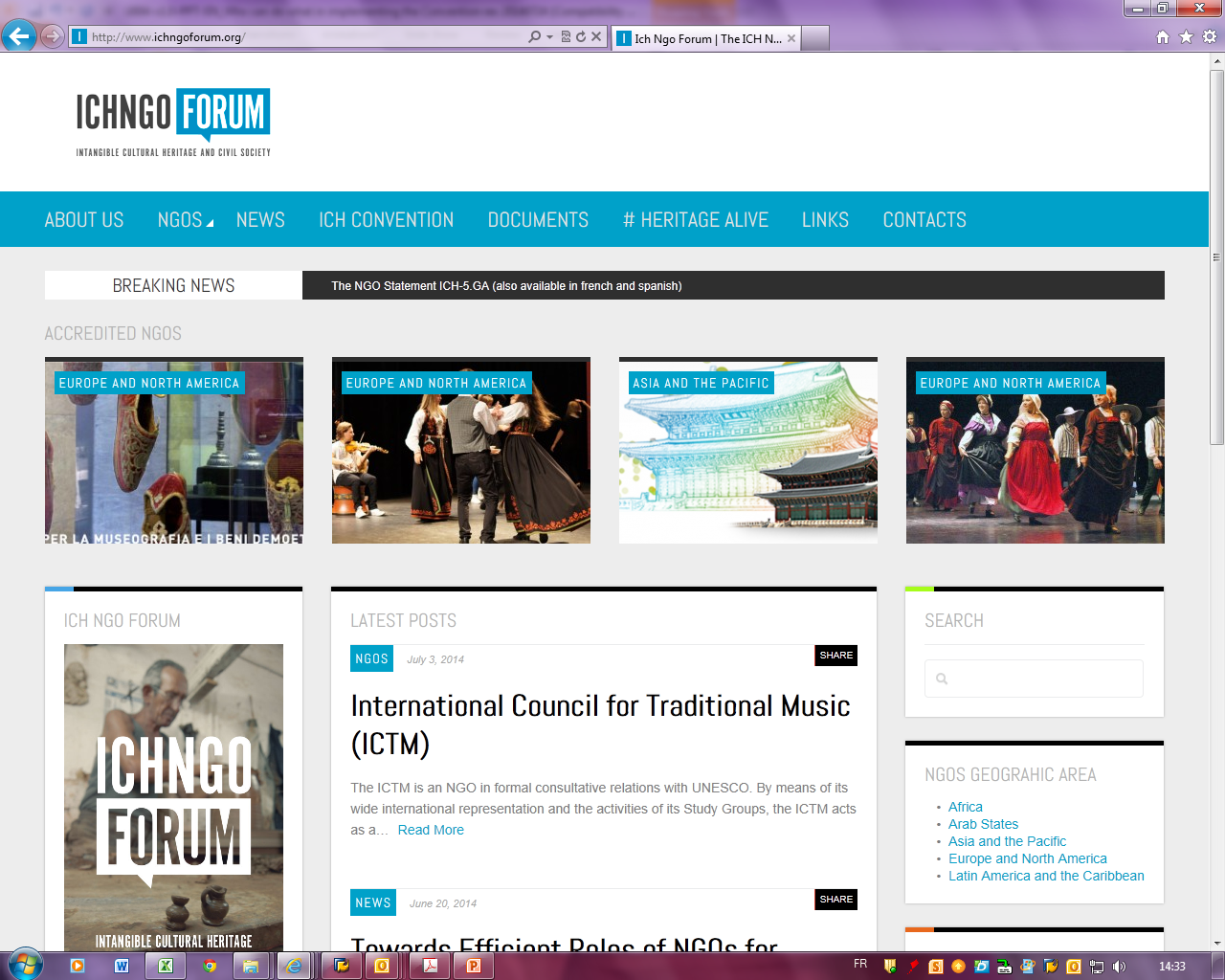 http://www.ichngoforum.org
© Все права защищены: ЮНЕСКО